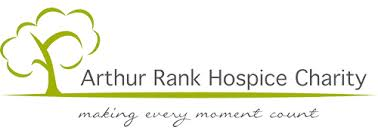 Introducing outcome measures for palliative care in a hospice settingDr Mary Denholm, Dr Tabitha Thomas  - Arthur Rank House, Cambridge
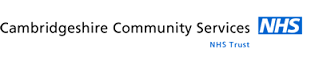 BACKGROUND:  Outcome measures are a new area in palliative care, conventional measures such as morbidity and mortality being unhelpful. Our goal was to introduce a validated tool – the Integrated Palliative Outcome Scale (IPOS) into the inpatient unit  at the hospice as part of  a wider suite of outcome measures . 

OBJECTIVES: To implement use of the tool as an additional method of gauging patients’ wellbeing and symptom control, and to use this information to contribute to the national Outcomes Assessment and Complexity Collaborative (OACC)

METHODS: Two cycles of questionnaire use were audited (September and October 2014) following which staff views were sampled in order to make the approach more cohesive. Re-audit and further questionnaire sampling took place in May 2015.

RESULTS: Between the first and second cycles the completion rates for the first and second questionnaires increased from 75-83% and 53-73% respectively. The staff questionnaire revealed that virtually all staff (94%) agreed with using IPOS but only if it directly benefited patients.  84% stated they would be happy to help patients with the questionnaires. Re-audit revealed that 78% of current inpatients had a completed IPOS on admission.
Integrated Palliative Outcome Scale (IPOS): A questionnaire assessing patient’s physical symptoms, social and psychological wellbeing and their relationships with others. Completed on admission and at 3-5 days.
Figure: Phases of the IPOS Quality Improvement Project
STAFF QUOTES: “Some patients are too poorly for this. Is this necessary for improving patient care/or symptom management?” 
 “Symptom based questionnaire would be useful if the information is then used by the MDT to address those symptoms”
ONGOING GOALS:
Creating a formal method for feeding IPOS results back the MDT
Increasing rates of second IPOS questionnaire
Establishing the role of a relative’s assistance on questionnaire accuracy
Characterising validity of the ‘proxy’ IPOS
Feedback of results to the OACC
With thanks to the staff of the IPU at Arthur Rank House and the OACC (King’s College London)